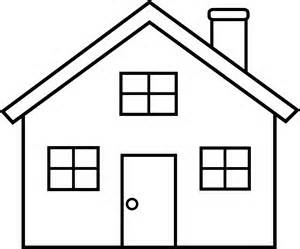 ventana
window
puerta
Door
arbusto
bush
[Speaker Notes: STUDENTS ARE READY TO PROGRAM at 8:10]